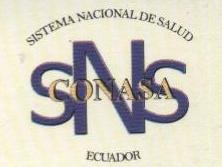 SISTEMA NACIONAL DE SALUD
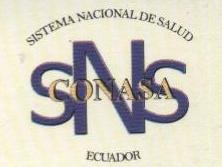 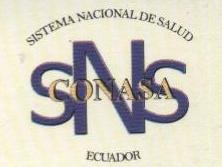 SISTEMA NACIONAL DE SALUD


Conjunto de métodos y formas que definen el como dar atención de salud.

Finalidad mejorar el nivel de salud y vida de la población ecuatoriana.

Esta constituido por las entidades públicas, privadas, autónomas y comunitarias del sector de salud.
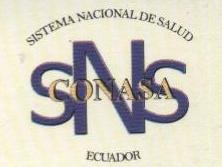 OBJETIVOS:
Garantizar el acceso equitativo y universal a servicios de atención integral de salud.

Proteger integralmente a la persona de los riesgos y daños a la salud, al medio ambiente de su deterioro y alteración.

Generar entornos, estilos y condiciones de vidas saludables.

Promover la coordinación, la complementación y el desarrollo de las instituciones del sector.

Incorporar la participación ciudadana en la planificación y veeduría en todos los niveles y ámbitos de acción del Sistema Nacional de Salud.
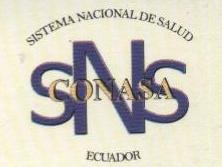 El Sistema Nacional desPRINCIPIOS DEL SNS
Equidad: servicios de calidad, de acuerdo a sus necesidades
Calidad: efectividad de las acciones y  atención con calidez 
Eficiencia: optimizar el rendimiento de los recursos disponibles 
Participación: promover que el ejercicio ciudadano
Pluralidad: respetar las necesidades de los diferentes grupos sociales
Solidaridad: resolver las necesidades de la población mas vulnerable.
Universalidad: extender la cobertura de los beneficios del sistema.
Descentralización: sistema descentralizado del país.
Autonomía: de las instituciones que lo forman.
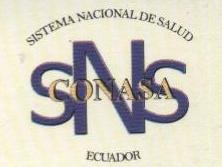 PLAN INTEGRAL DE SALUD
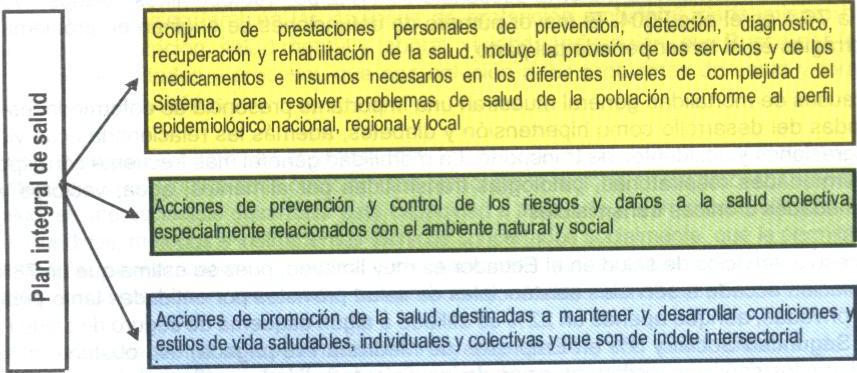 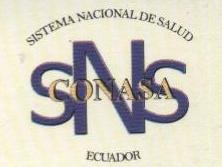 FUNCIONAMIENTO DEL SISTEMA

El Sistema Nacional de Salud funciona de manera descentralizada, desconcentrada y participativa; para el efecto sus integrantes se relaciona mediante las funciones:
Función de coordinación

Función de Provisión de Servicios de Salud

Función de aseguramiento

Función de Financiamiento
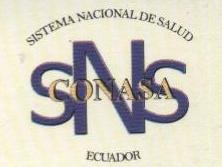 ORGANIZACIÓN DE LOS SISTEMAS NACIONALES DE SALUD
SISTEMA ÚNICO
SISTEMA MIXTO

SISTEMA ÚNICO


 ASISTENCIA PÚBLICA: se caracteriza por ser :
Gratuito
Único por niveles 
Sin control de demandas 
Asumido por el estado
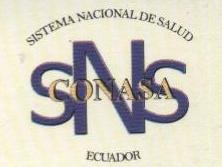 SEGURIDAD SOCIAL
Es un deber del ciudadano
Todos deben de aportar 
El Estado no interviene (vigila)
Hay control de la demanda (franquicia)
No hay duplicidad de  atención
Es equitativo (coberturas reales)
No hay salto de niveles
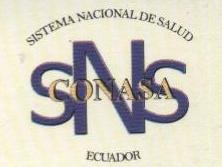 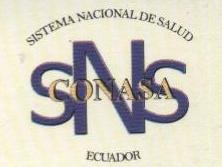 SISTEMA MIXTO
Confluencias de Organizaciones
Hay duplicidad para la prestación de los servicios 
No hay atención por niveles  
Se enfatiza en la libertad del usuario
Bajas coberturas
Costos elevados
No hay racionalización de la oferta 
Inequitativo
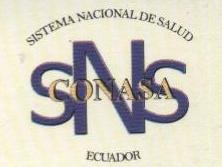 INTEGRANTES DEL SISTEMA NACIONAL DE SALUD
Ministerio de Salud Pública
IESS.
Sociedad de Lucha Contra El Cáncer, SOLCA 
Los servicios de salud municipal
Junta de Beneficencia de Guayaquil
Cruz Roja Ecuatoriana.
Subsector publico
Hospitales, clínicas, dispensarios, consultorios, farmacias y las empresas de medicina prepagada y aseguradoras
Subsector privado
Instituciones que participaron de la elaboración del perfil;
- Ministerio de Salud Pública (MSP)
- Consejo Nacional de Salud (CONASA)
- Instituto Ecuatoriano de Seguridad Social (IESS)
- Instituto de Seguridad Social de las Fuerzas Armadas (ISSFA)
- Instituto Nacional de Estadísticas y Censos (INEC)
- Organización Panamericana de la Salud (OPS)
- Centro de Investigaciones Sociales del Milenio (CISMIL)
- Sociedad de lucha contra el Cáncer del Ecuador (SOLCA)
- Junta de Beneficência de Guayaquil (JBG)
- Asociación de Facultades Ecuatorianas de Medicinas y Ciencias de la Salud (AFEME)
- Directivos de Escuelas de Salud Pública (Públicas y privadas)
FUNCIONES DEL SISTEMA DE SALUD
El artículo 32 de la Constitución Política de la República del Ecuador 2008 consagra a la salud como un derecho garantizado por el Estado mediante políticas económicas, sociales, culturales, educativas y ambientales;  el acceso permanente, oportuno y sin exclusión a programas, acciones y servicios de promoción y atención integral de salud, salud sexual y salud reproductiva
La prestación de los servicios de
salud se regirá por los principios de equidad, universalidad, solidaridad, interculturalidad, calidad, eficiencia,
eficacia, precaución y bioética, con enfoque de género y generacional.
Además, el artículo 358 menciona que
“el sistema nacional de salud tendrá por finalidad el desarrollo, protección y recuperación de las capacidades
y potencialidades para una vida saludable e integral…..”; el artículo 359 enuncia que “El sistema nacional
de salud comprenderá las instituciones, programas, políticas, recursos, acciones y actores en salud…” y,
en el artículo 360 que “el sistema garantizará, a través de las instituciones que lo conforman, la promoción,
prevención y atención integral, familiar y comunitaria, con base en la atención primaria de salud
RECTORÍA
.1. MAPEO DE LA AUTORIDAD SANITARIA NACIONAL
De acuerdo con el marco constitucional y legal vigente, el Ministerio de Salud Pública (MSP) es el ente rector
de la salud en el país y lleva el liderazgo en todos los procesos definidos en las políticas de salud del gobierno.
El MSP participa activamente con los diversos actores involucrados en salud para la concertación de dichas
políticas a nivel sectorial a través del Consejo Nacional de Salud (CONASA), presidido por el ministro/a de salud.
Las instituciones de Seguridad Social representadas por el Instituto Ecuatoriano de Seguridad Social (IESS)
que incluye al Seguro Social Campesino (SSC), el Instituto de Seguridad Social de las Fuerzas Armadas
(ISSFA) y el Instituto de Seguridad Social de la Policía (ISSPOL) reconocen formalmente la rectoría del MSP
en los aspectos referentes al acceso universal a los servicios integrales, y forman parte del CONASA.
El CONASA, cuyo propósito es promover los consensos en las políticas públicas e impulsar los
mecanismos de coordinación para la organización y desarrollo del Sistema Nacional de Salud conforme a la Ley Orgánica del Sistema Nacional de Salud (LOSNS). Su directorio está conformado por representantes de las instituciones públicas y privadas que actúan en el sector salud y funciona básicamente a través de comisiones de expertos institucionales (Planificación, Medicamentos, Recursos Humanos, Bioética), para generar acuerdos respecto a políticas, normas, reglamentos y otros instrumentos técnicos de aplicación
general.
Cabe destacar las políticas y planes de trabajo de: Medicamentos; de Investigación
en Salud; de Promoción de la Salud; de Salud y Derechos Sexuales y Reproductivos; de Bioética; las guías
para la conformación de los consejos de salud y para la elaboración de los planes de salud, los formularios
generales de la Historia Clínica Única, el conjunto de prestaciones y los protocolos clínicos de las prestaciones
priorizadas.
CONDUCCIÓN DE LA POLÍTICA GENERAL DE SALUD

En el período 2002 – 2006, luego de un proceso participativo de consulta nacional a los diferentes actores
del Estado y la Sociedad Civil promovido por el MSP y el CONASA, se aprobó una propuesta de Política
Nacional de Salud organizada en tres ámbitos de acción: a) la construcción de ciudadanía en salud, b) la
protección integral de salud y, c) el desarrollo sectorial.
LOS OBJETIVOS EXPLICITADOS DE ESTA POLÍTICA FUERON:
1. Promover la ciudadanía en salud, la garantía, el respeto, la promoción, la protección y la
exigibilidad de los derechos humanos para el ejercicio de una vida digna y saludable;
2. Garantizar la protección integral de la salud de la población ecuatoriana facilitando los medios
para promover la salud, tanto física como mental, prevenir y enfrentar las enfermedades y
sus causas, mitigando sus efectos biológicos, económicos y sociales; y
3. Desarrollar las capacidades del sector salud mediante procesos organizativos y participativos
que conduzcan al establecimiento y funcionamiento del Sistema Nacional de Salud, el
desarrollo integral del talento humano, el desarrollo científico y tecnológico y el impulso a los
sistemas de información y la dotación de recursos materiales, tecnológicos y financieros
ESTRATEGIAS Y PROGRAMAS DE SALUD
La política nacional de salud se fundamenta en los principios
de equidad, universalidad, solidaridad, calidad, pluralidad, eficiencia,
ética e integralidad. Sus principales objetivos son promover
en la ciudadanía la garantía, el respeto, la promoción, la
protección y la demanda de los derechos humanos en salud para
el ejercicio de una vida digna y saludable; garantizar la protección
integral de la salud de la población, facilitando los medios
para promover la salud, tanto física como mental, y prevenir y enfrentar
las enfermedades y sus causas, mitigando sus efectos biológicos,
económicos y sociales.
CONASA y los gobiernos provinciales y cantonales promovieron
la aplicación de la ley para la construcción del sistema mediante
la conformación de los consejos cantonales y provinciales
de salud y sus respectivos planes locales de salud. Hasta 2006, el
MSP realizaba actividades de prevención de la enfermedad y protección
de la salud junto con la atención de la morbilidad prevalente;
ORGANIZACIÓN DEL SISTEMA DE SALUD
Al MSP le corresponde la regulación, dirección y control del sector y
cuenta con una dirección de salud en cada provincia y, al interior
de cada una de ellas, con áreas de salud que son circunscripciones geopoblacionales, en su mayoría coincidentes con el ámbito político-administrativo del cantón o municipio. El MSP también lleva a cabo una serie de programas de promoción y protección
de la salud y coordina con el Ministerio de Educación el desarrollo de la iniciativa de escuelas saludables.
El IESS mantiene un régimen de afiliación personal, orientado básicamente a proteger a los trabajadores dependientes tanto del sector público como del privado; el esquema de seguro social incluye
prestaciones económicas y de atención médica, con las cuales cubre a 10% de la población
 El Seguro Social Campesino afilia a los trabajadores del área rural y su cobertura es de carácter
familiar; incluye prestaciones sociales como servicios mortuorios, invalidez y vejez, así como servicios de atención médica primaria que se proyectan a la población rural del país (la cual representa 37% de la población nacional), de la cual se estima cubre a 9,2%.
La Sanidad de las Fuerzas Armadas y de la Policía dispone de servicios ambulatorios y de hospitalización. 
La JBG es una entidad autónoma de servicio social cuyo financiamiento
proviene principalmente de la lotería nacional y que cuenta con cuatro hospitales, dos de medicina general y dos especializados
localizados en la ciudad de Guayaquil .SOLCA —una entidad privada
con fines sociales que cubre parte de la demanda nacional
de diagnóstico y tratamiento del cáncer
El sector privado (que representa 15% de los establecimientos
de salud del país) está integrado tanto por entidades con fines de
lucro (hospitales, clínicas, dispensarios, consultorios, farmacias y
empresas de medicina prepagada), como por diversas ONG, asociaciones
de servicio social y otras. Para su funcionamiento, los
entes privados deben estar registrados y autorizados por el MSP.
Las empresas de medicina prepagada cubren menos de 3% de la
población de los estratos de ingreso mediano y alto.
.
Integración intersectorial para la seguridad alimentaria
Con el fin de realizar acciones integradas de alimentación y nutrición para la protección de los grupos más vulnerables
en las zonas con más carencias, tanto urbanas como rurales, en 2003 se inició el Sistema Integrado de Alimentación
y Nutrición (SIAN). En 2005 se reformuló el Sistema y se diseñó un plan integrado de alimentación complementaria
y nutricional, conformado por los siguientes programas:
• Programa de Alimentación Complementaria, del MSP, que atiende a mujeres embarazadas y en período de lactancia
y a niños menores de 3 años con los complementos alimentarios “Mi Bebida” y “Mi Papilla”.
• Programa Integrado de Micronutrientes del MSP, con los subprogramas de suplementación con micronutrientes (hierro, ácido fólico, vitamina A) y el Subprograma de Fortificación de Harina de Trigo con micronutrientes.
• Programa de Alimentación Escolar del Ministerio de Educación y Cultura, que cubre la población escolar de 6 a 15
años.
• Programa Aliméntate Ecuador del Ministerio de Bienestar Social, que atiende a la población infantil entre 4 y 5
años, discapacitados y adultos mayores.
La evaluación de “Mi Papilla” mostró un efecto benéfico sobre el estado nutricional y de micronutrientes, principalmente
de hierro, en la población menor de 2 años. Este producto proporciona el 100% de los requisitos diarios del
hierro, ácido fólico y cinc; el 60% de vitamina C, vitaminas del complejo B y magnesio, y el 30% de vitamina A, calcio
y fósforo; además, es precocido y solo requiere de una fuente limpia de agua potable para su preparación.